Tiếng Việt
Tiếng Việt
Thực hiện: EduFive
ÔN TẬP CUỐI HỌC KÌ I
Tiết 4
Thực hiện: EduFive
Mục tiêu bài học
Ôn luyện tập đọc và học thuộc lòng
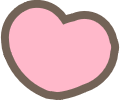 Nghe viết đúng chính tả
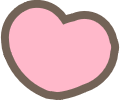 Ôn luyện tập đọc và học thuộc lòng
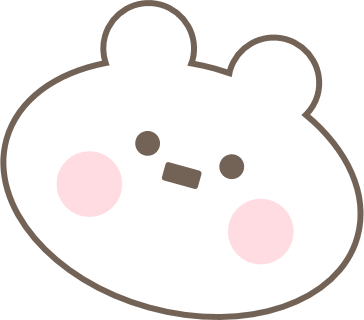 Nghe – viết: Chợ Ta - sken
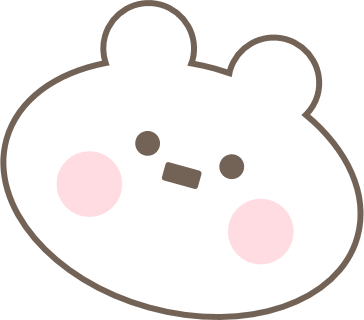 Nghe – viết: Chợ Ta - sken
Chúng tôi ra thăm cảnh chợ. Người qua lại trộn lẫn màu sắc. Đàn ông mặc áo sơ mi đính những nẹp thêu dọc hai ống tay, đầu chụp gọn trong chiếc mũ vải vuông nhỏ. Phụ nữ xúng xính trong chiếc áo dài rộng bằng vải lụa. Trên áo, những đường vân xanh, đỏ, tím, vàng chảy dọc, óng ả chờn vờn như sóng nước hồ. Nước da của họ ngăm bánh mật. Lông mày nhỏ uốn cung. Khuôn mặt bầu bầu chữa cho bớt nhô đôi gò má cao. Tóc đen như mun tết thành hai bím thóng dài mãi xuống quá thắt lưng khẽ ve vẩy theo nhịp bước.
Bùi Hiền
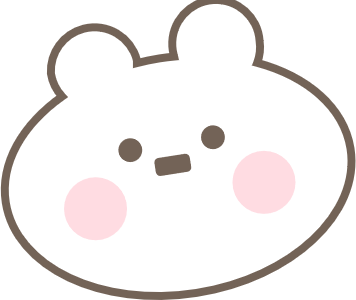 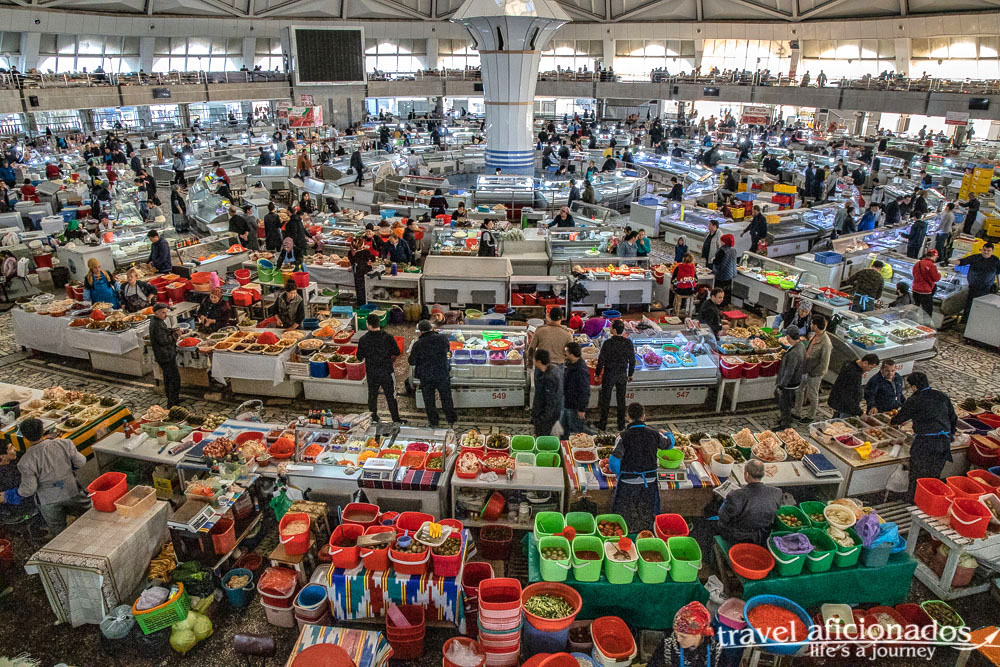 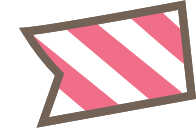 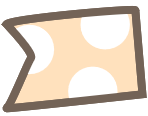 Chợ ở thủ đô 
Ta-sken của nước 
U-dơ-bê-ki-stan
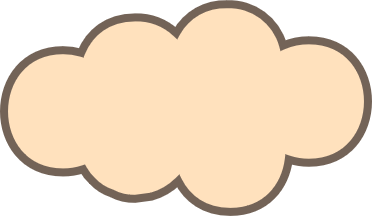 NỘI DUNG
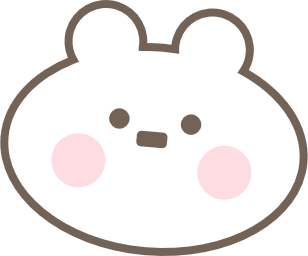 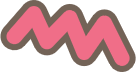 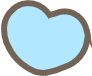 Miêu tả con người ở chợ Ta – sken với những nét đẹp riêng.
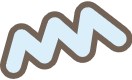 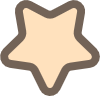 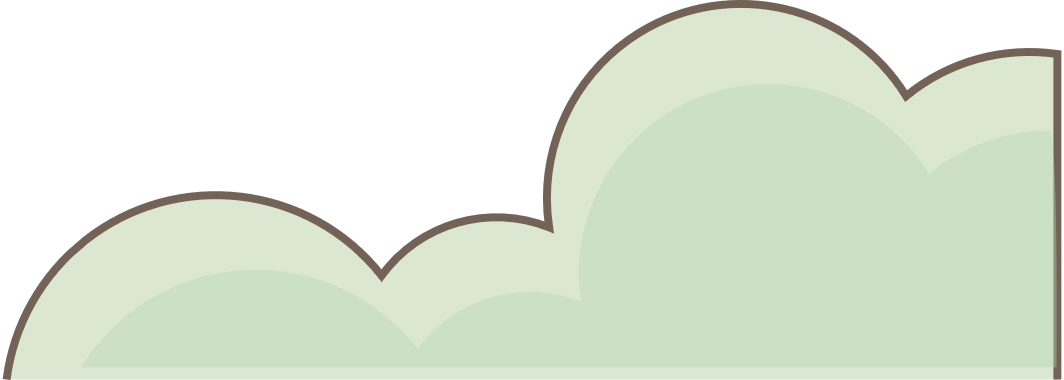 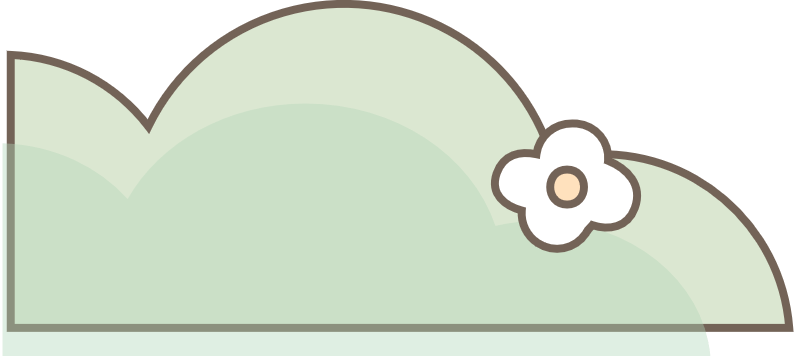 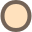 LUYỆN VIẾT  TỪ
nẹp thêu
xúng xính
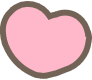 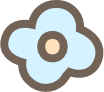 ve vẩy
thõng dài
chờn vờn
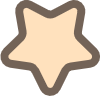 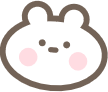 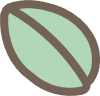 Viết Chính tả
Viết Chính tả
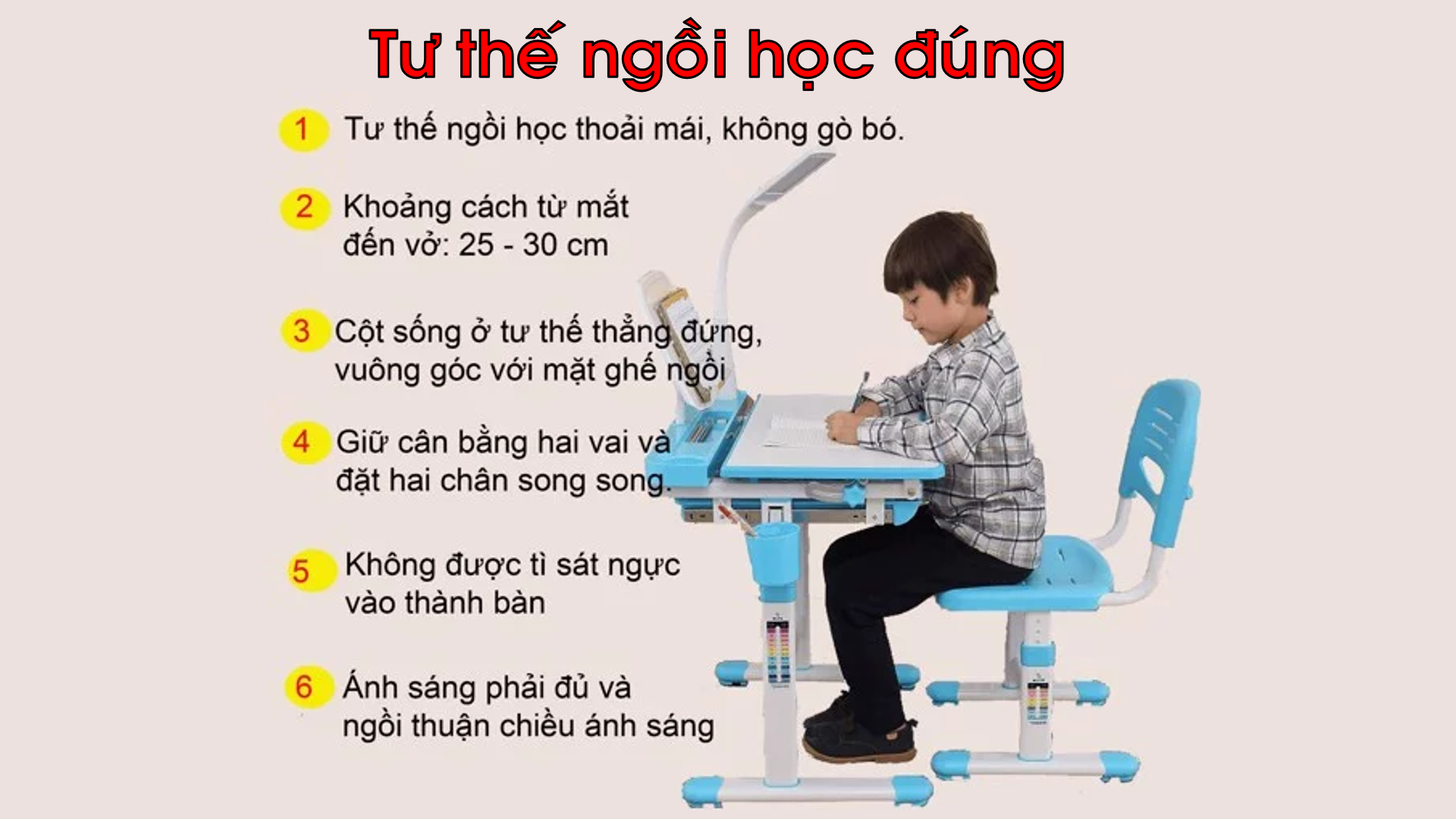 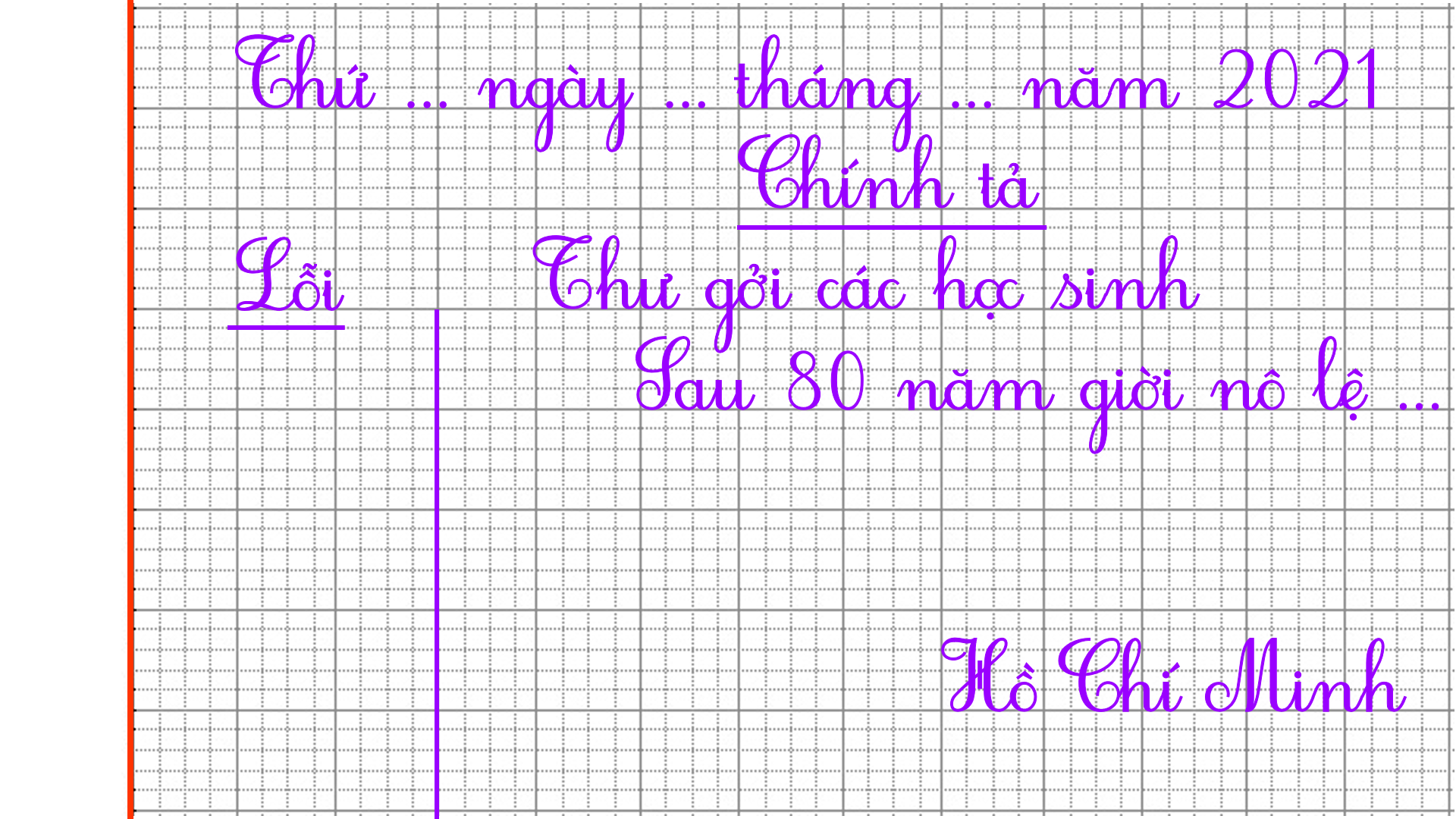 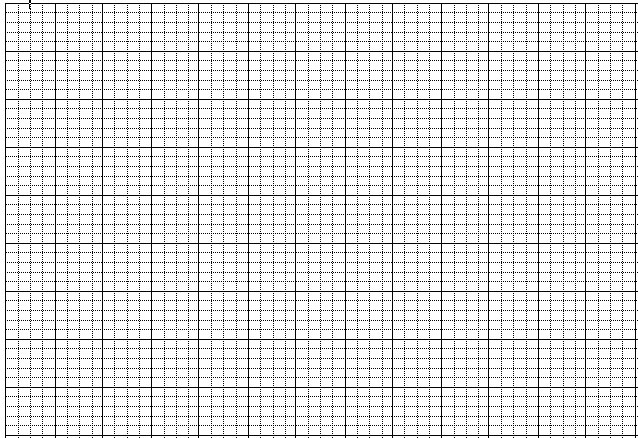 Thứ … ngày … tháng … năm 2022
Chính tả
Chợ Ta-sken
Lỗ i
Chúng tôi ra thăm ...
Nếu bị lỗi font thì bạn có thể lấy hình này
Bùi Hiền
Giảm tải theo công văn 3969: HS tự viết chính tả
Nghe – viết: Chợ Ta - sken
Chúng tôi ra thăm cảnh chợ. Người qua lại trộn lẫn màu sắc. Đàn ông mặc áo sơ mi đính những nẹp thêu dọc hai ống tay, đầu chụp gọn trong chiếc mũ vải vuông nhỏ. Phụ nữ xúng xính trong chiếc áo dài rộng bằng vải lụa. Trên áo, những đường vân xanh, đỏ, tím, vàng chảy dọc, óng ả chờn vờn như sóng nước hồ. Nước da của họ ngăm bánh mật. Lông mày nhỏ uốn cung. Khuôn mặt bầu bầu chữa cho bớt nhô đôi gò má cao. Tóc đen như mun tết thành hai bím thóng dài mãi xuống quá thắt lưng khẽ ve vẩy theo nhịp bước.
Bùi Hiền
DẶN DÒ
- Xem lại bài
- Chuẩn bị bài mới